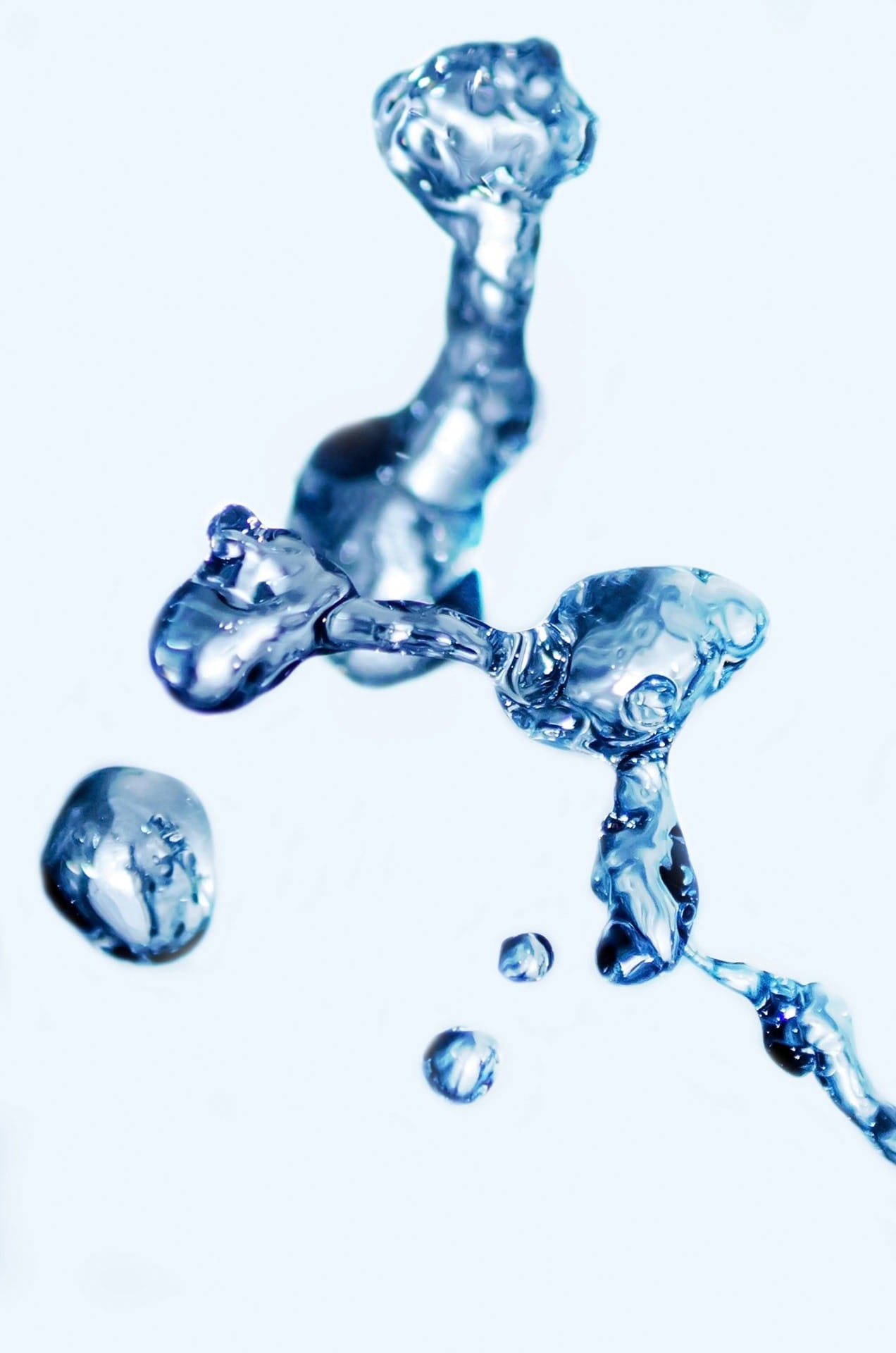 Calibrating the surface tension in SPH independently of the fluid rheology
Made by : 
Kjeld Broekema
Thesis committee:
Prof. dr. ir. K. Vuik
Prof. dr. ir. J. T. Padding
Prof. dr. ir. A. W. Heemink
Ir. S. Sneijders
Content
Motivation
Research question
SPH: Smoothed Particle Hydrodynamics
Particle Interaction Forces (PIF)
Method calibrating surface tension
Numerical experiments
Results
Conclusion and recommendations
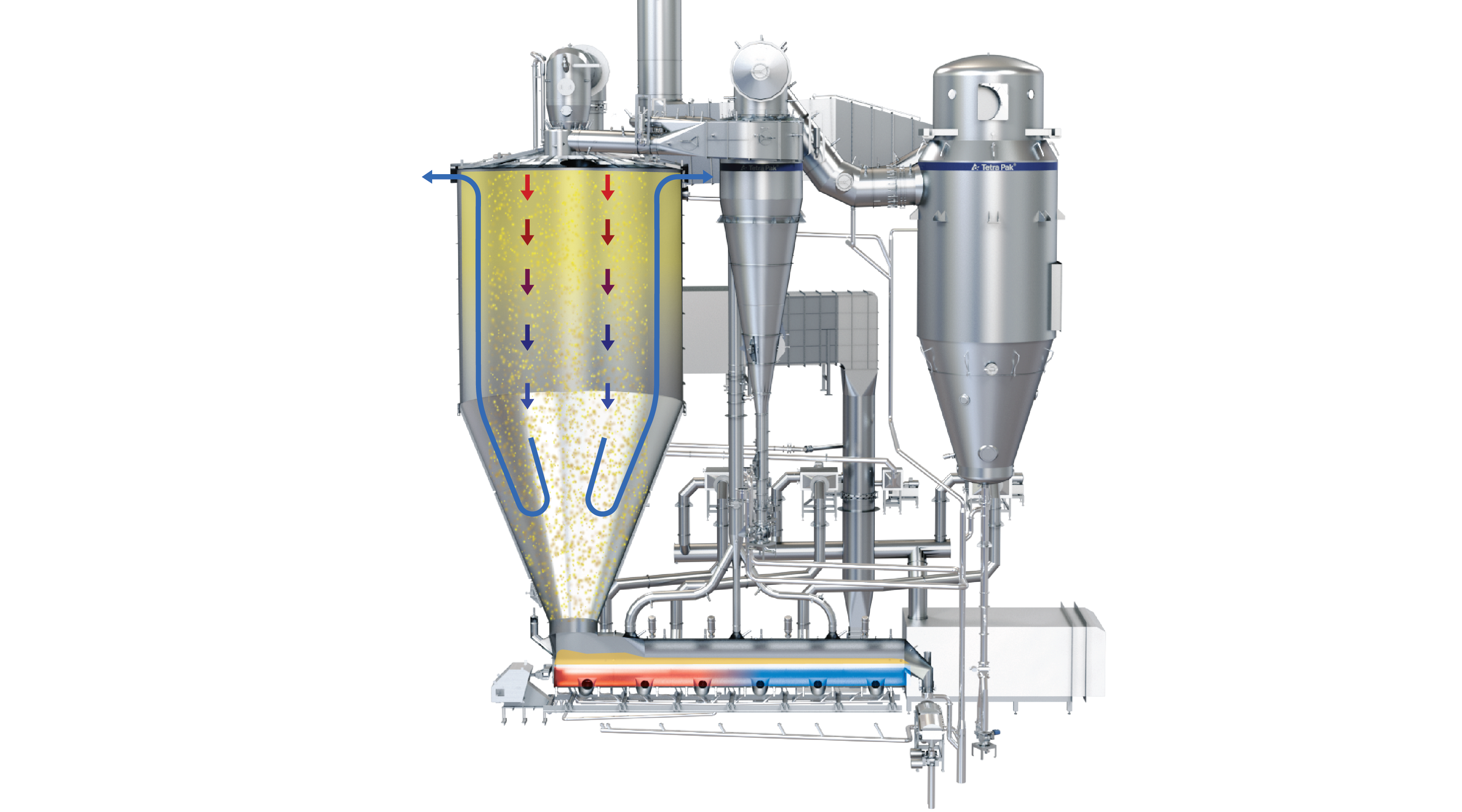 Motivation: spray drying
Extending shelf live: 
milk and yeast extract
Spray drying equipment
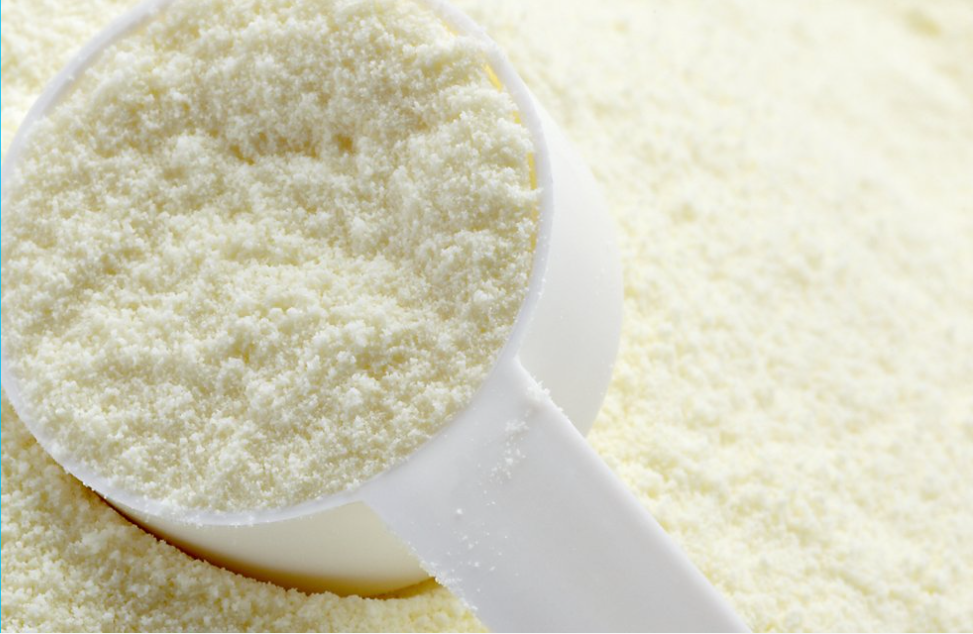 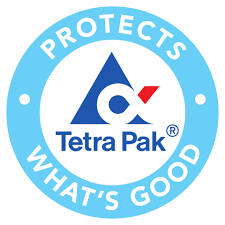 Motivation: quality
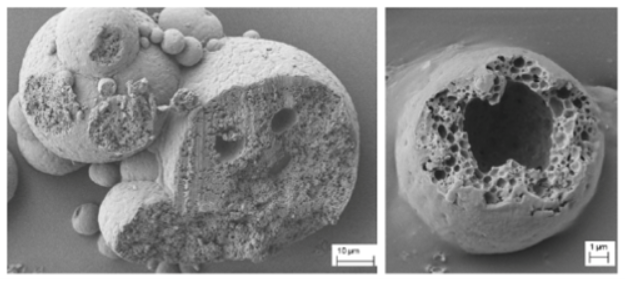 Quality end product
Density
Particle size
Costly and wasteful production­ trials
Computer models
Incomplete physical foundation
Viscoelastic properties (rheology)
Surface tension
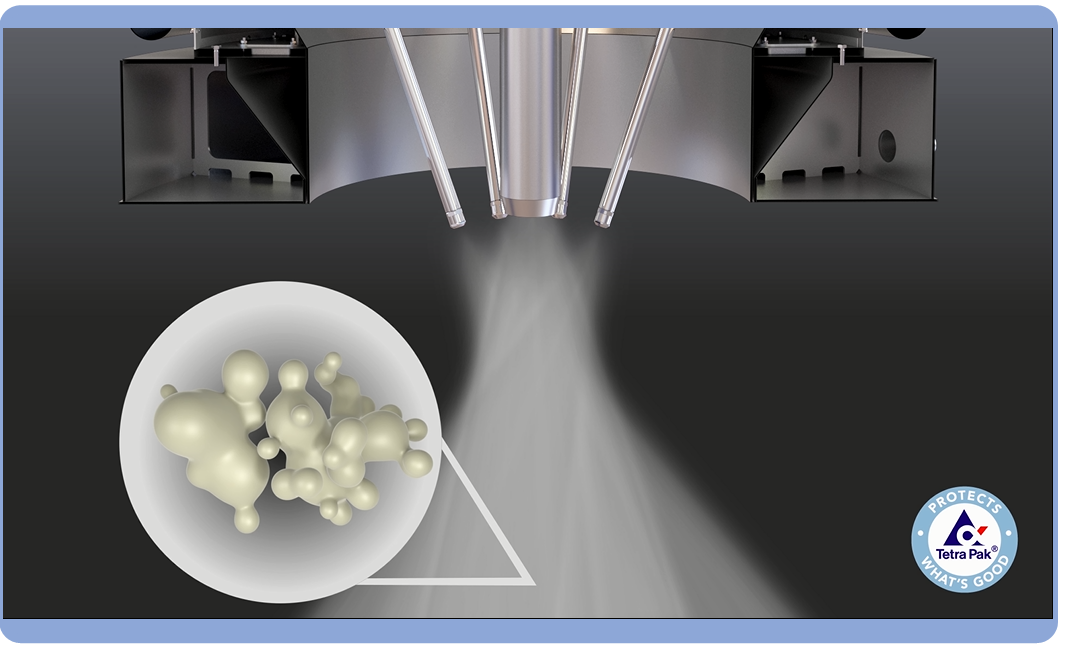 Motivation: rheology
Viscosity, elasticity and viscoelasticity
Constitutive equation
Particle Interaction Forces (PIF)
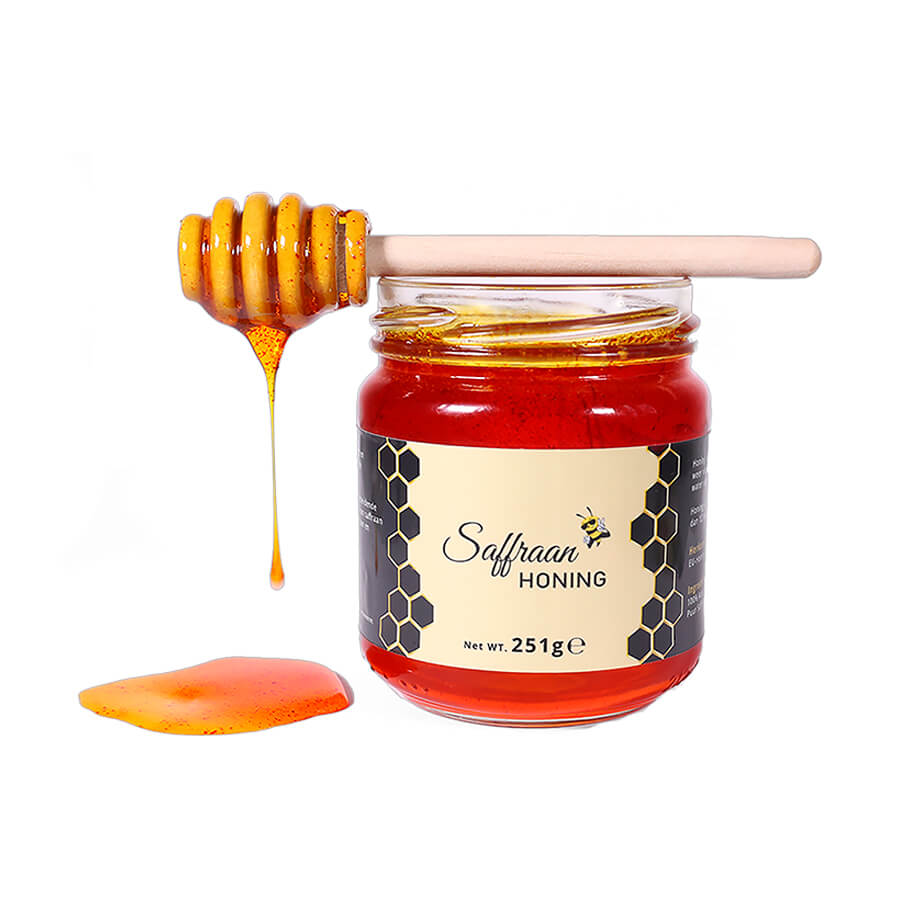 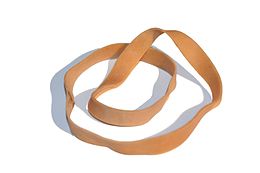 Motivation: surface tension
Missing bonds
Parallel force
PIF affects surface tension
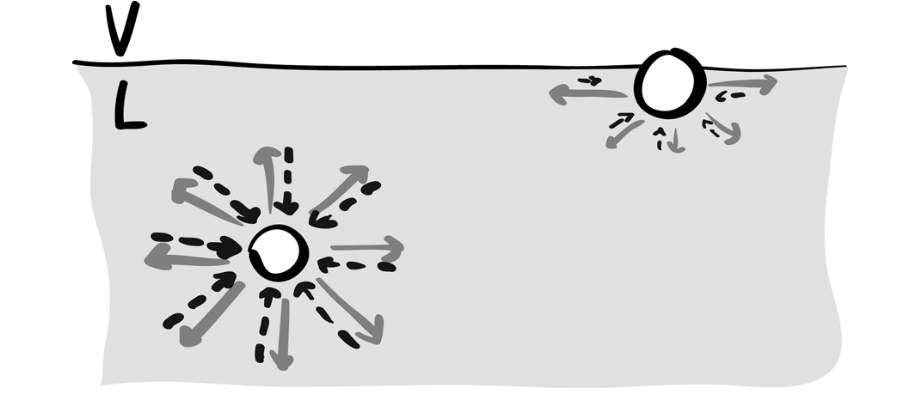 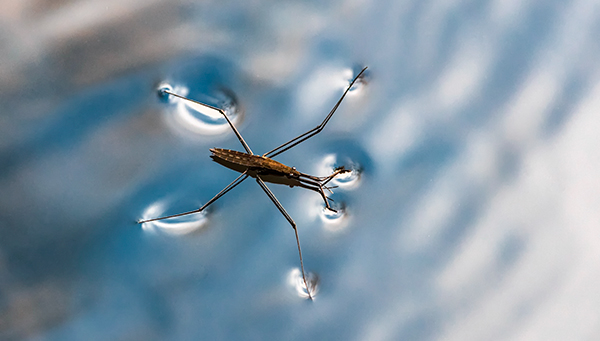 Research question
How can Particle Interaction Forces (PIF) be used to calibrate the fluid rheology while adjusting surface tension independently?
Numerical Method
Smoothed Particle Hydrodynamics (SPH)
Meshless method
Fluid discretized in a finite set of particles
Particles carries field properties
Density, velocity
Advantages
Large deformations
Complex (free) surfaces
Disadvantage
Convergence
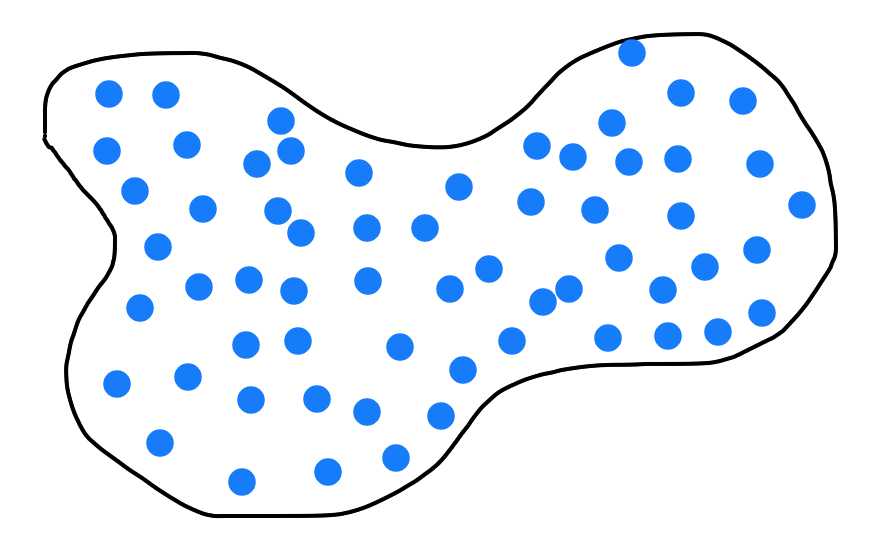 Smoothed Particle Hydrodynamics
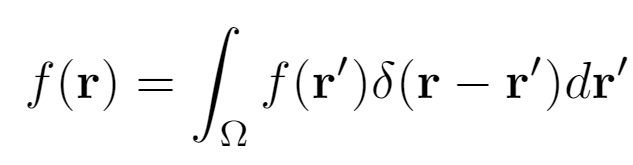 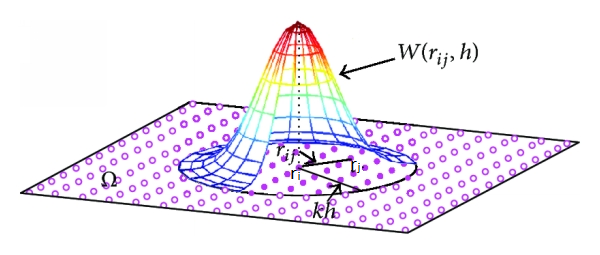 Smoothing approximation
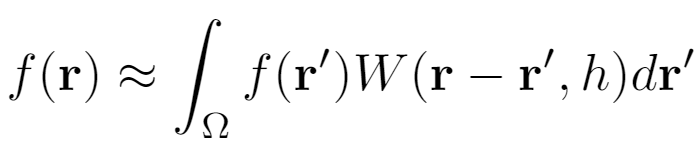 Particle approximation
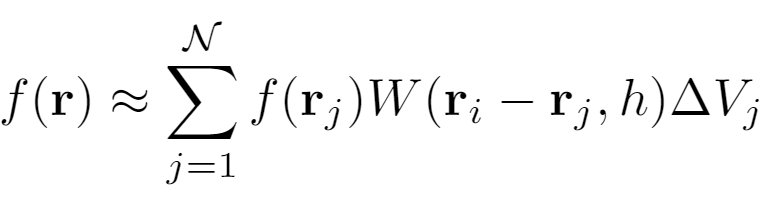 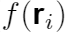 Incompressible fluid (SPH)
Two methods
Incompressible SPH (ISPH)
Pressure Poisson equation (PPE)
Weakly Compressible SPH (WCSPH) 
Equation of state (EOS)
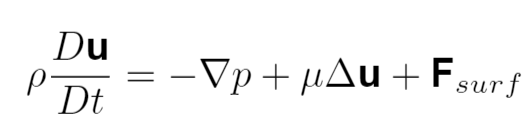 Incompressible Newtonian fluid
Navier-Stokes
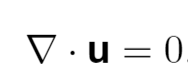 ISPH							WCSPH
Predictor step
Tait equation (EOS)
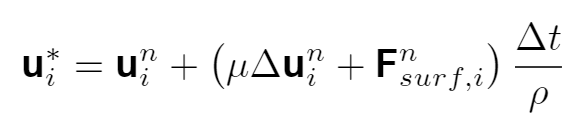 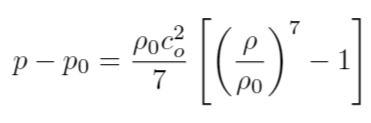 Corrector step (solving the PPE)
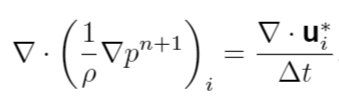 Update step
Update step
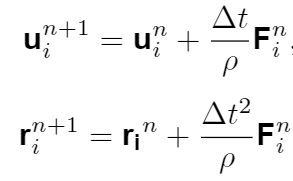 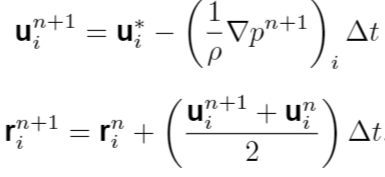 Particle Interaction Forces (PIF)
rij
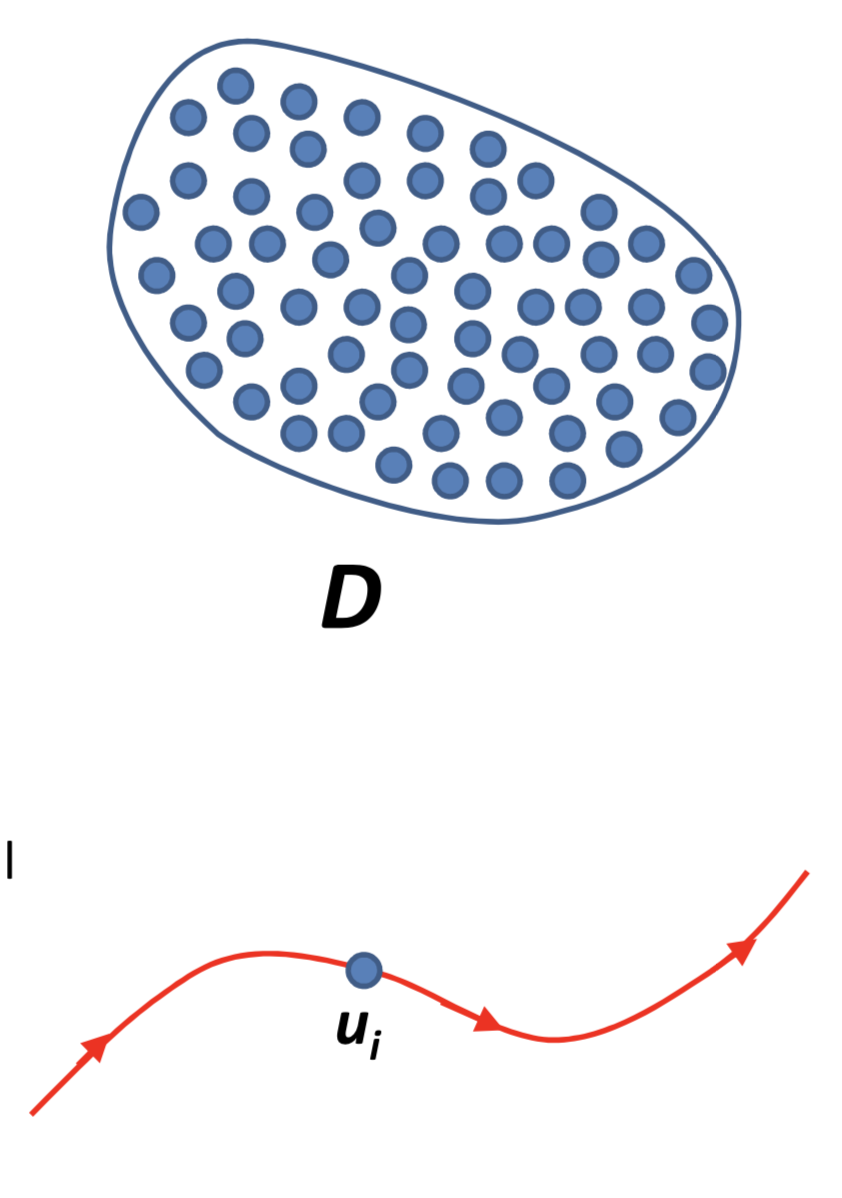 rij
Increasing Sij
(Incompressible) Newtonian fluid
x1
x2
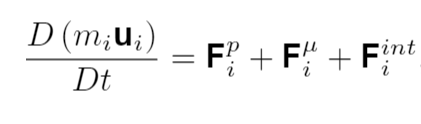 PIF for viscoelastic behaviour
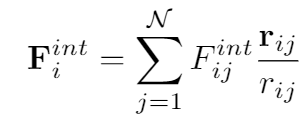 PIF: virial pressure and surface tension
Analytical estimation
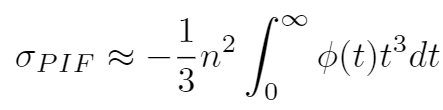 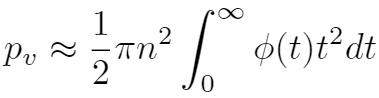 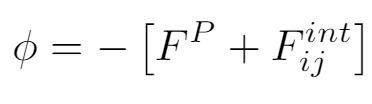 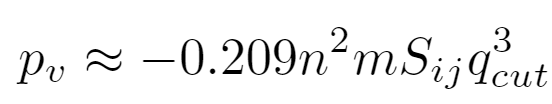 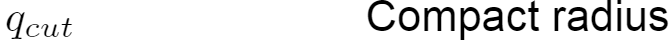 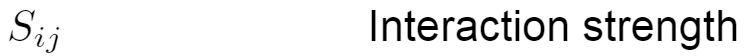 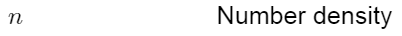 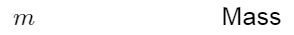 Calibrating surface tension
Continuum Surface Force (CSF)
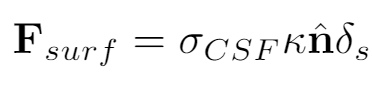 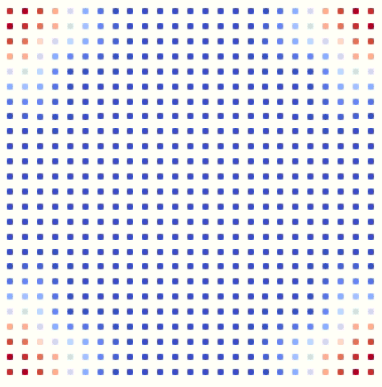 Unit normal
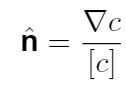 Color function
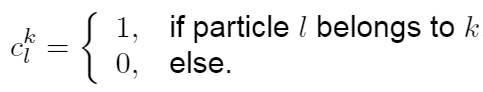 Curvature
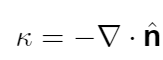 Surface delta function
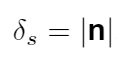 Numerical experiments
Static 
Dynamic
Numerical experiments: static
Droplet deformation
Balance: surface tension and pressure (Young-Laplace)
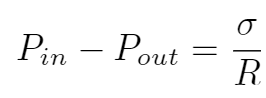 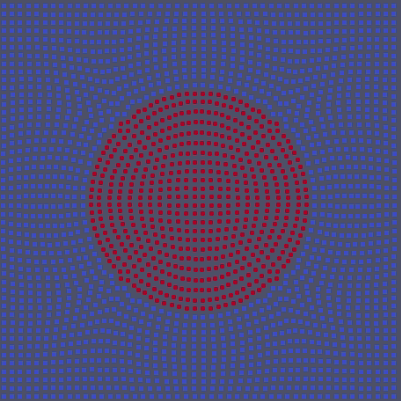 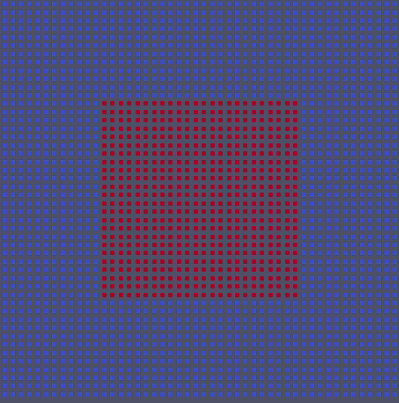 Results: static (PIF)
Estimations
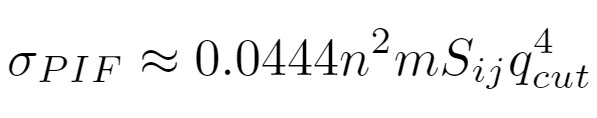 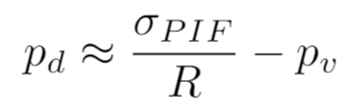 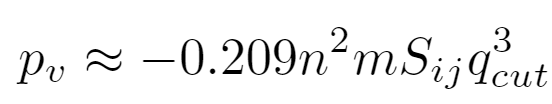 WCSPH                                         ISPH
Results: static (PIF and CSF)
Express droplet pressure as (decoupled):


Pressure profile
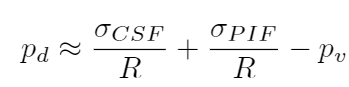 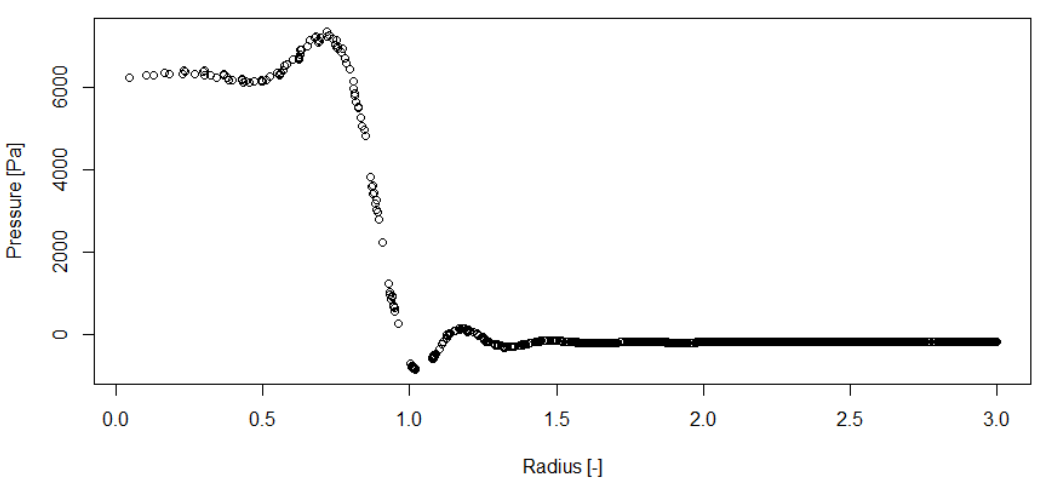 Results: static (PIF and CSF)
Contributions surface tension and virial pressure
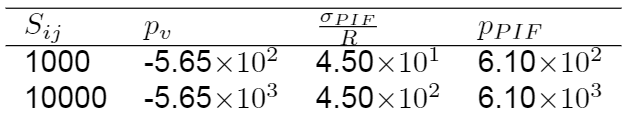 Results: static (PIF and CSF)
Lowering the PIF induced surface tension
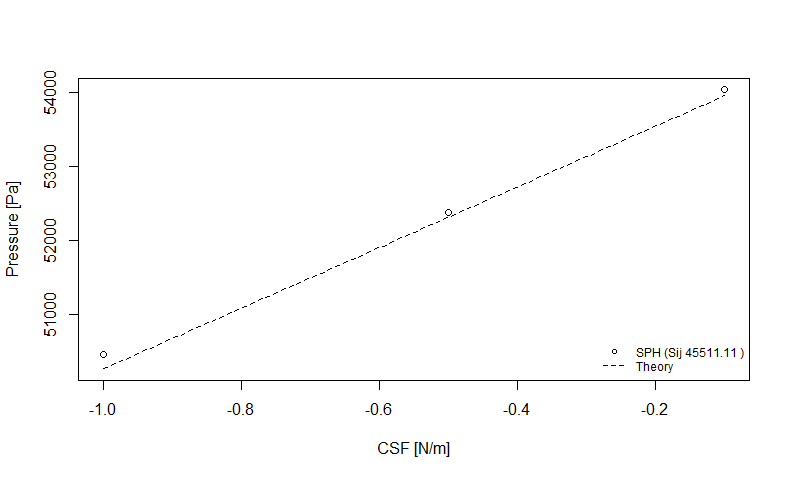 Numerical experiments: dynamic
Oscillating droplet
Dominant surface tension
Newtonian fluid
Theoretical period:
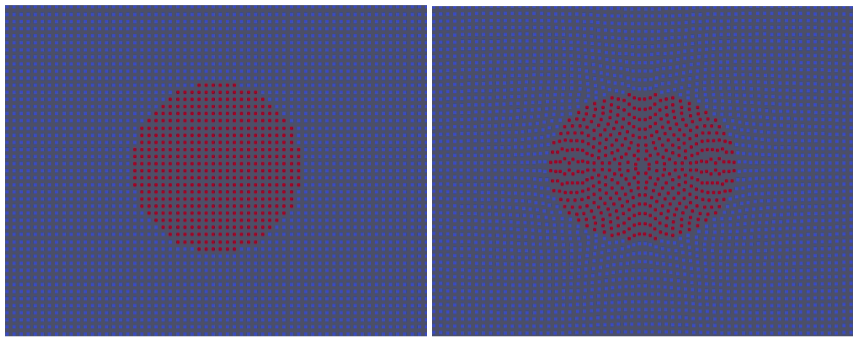 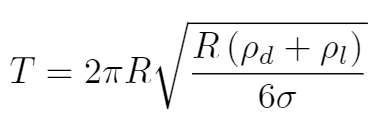 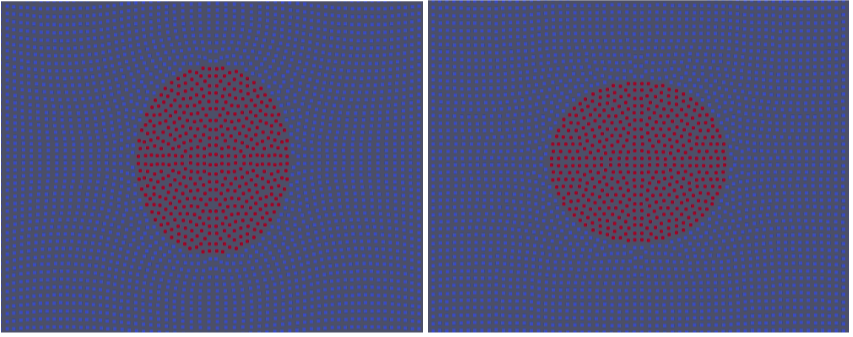 Results: dynamic (PIF)
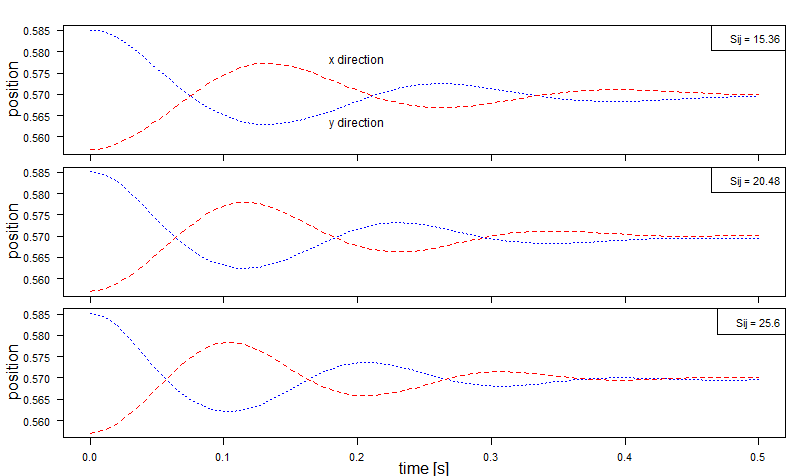 Compact radius
Underestimation surface tension
Surface tension not dominant
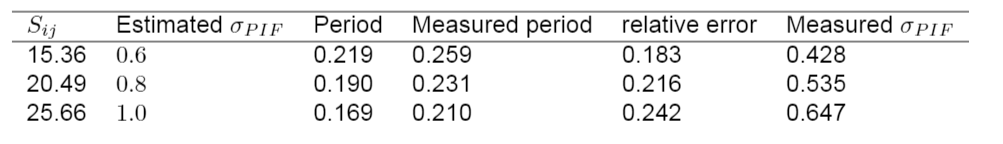 Results: dynamic (PIF and CSF)
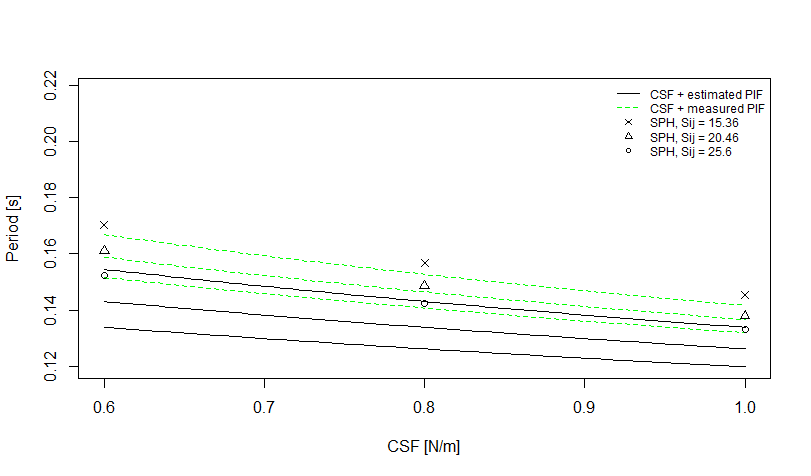 Results: dynamic (PIF and CSF)
Higher resolution
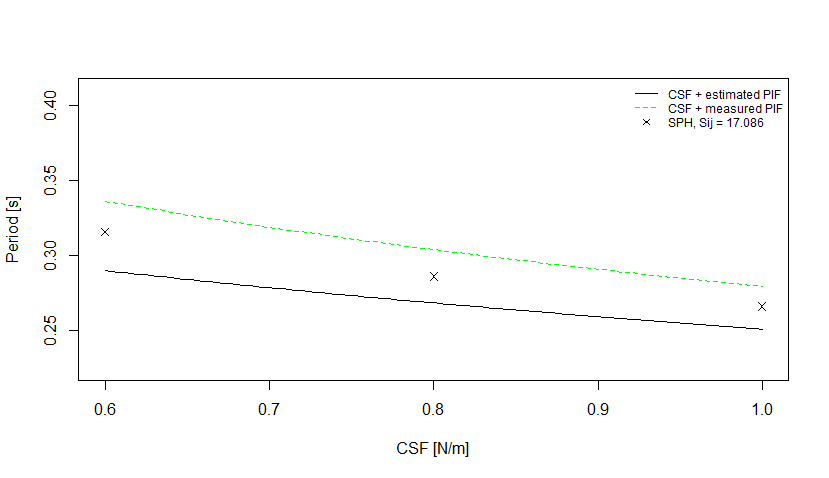 Conclusions
Static case: decoupled
Static case: lowering the PIF surface tension
Dynamic case: inconclusive results
Recommendations
Constitutive equation
Convergence study
Free surface droplet